Mar 2019
Performance Analysis of Outer RS Coding Scheme
Date: 2019-03-12
Authors:
Slide 1
Stephan Sand, German Aerospace Center (DLR)
Mar 2019
Abstract
Outer Reed Solomon (RS)  Code was proposed in [1] and further analyzed in [2].
The following results are based on simulator [2] analyzing the influence of different performance metrics, MCS, and channels:
PER/Throughput vs. Eb/N0 or SNR:
BPSK/QPSK/16-QAM/64-QAM and different coding rates
AWGN, highway LoS and NLoS
Results show that carful selection of performance metric needed to evaluate performance gains of novel schemes.
Slide 2
Stephan Sand, German Aerospace Center (DLR)
Mar 2019
Introduction
Outer Reed Solomon (RS) code proposed in [1]:
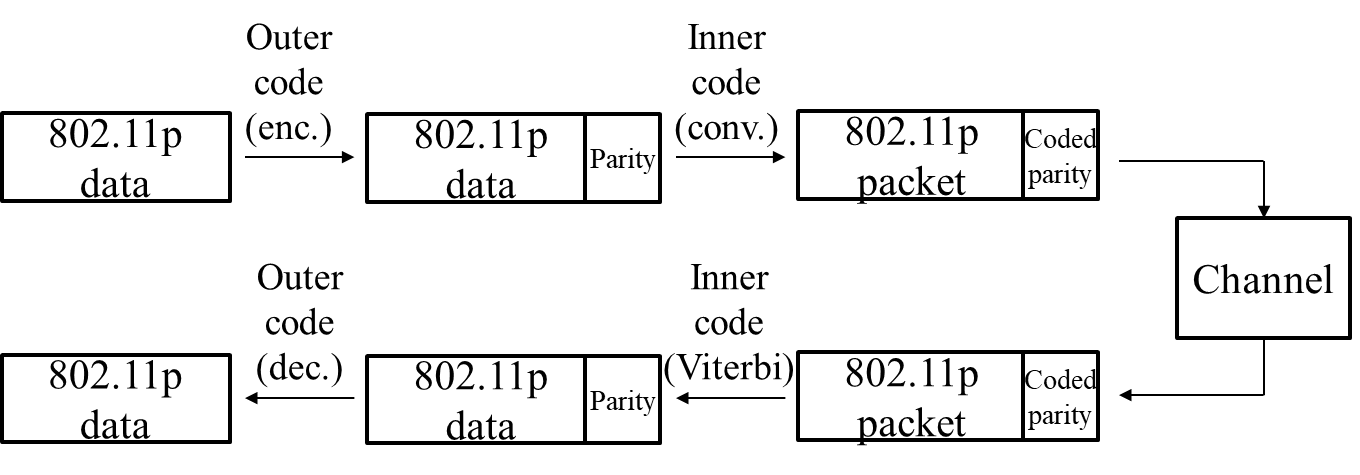 Fig. 1 – Reed Solomon outer coding (taken from [1])
Slide 3
Stephan Sand, German Aerospace Center (DLR)
Mar 2019
Definitions
Slide 4
Stephan Sand, German Aerospace Center (DLR)
Mar 2019
Definitions
Slide 5
Stephan Sand, German Aerospace Center (DLR)
Mar 2019
Spectral Efficency for Different MCS
Slide 6
Stephan Sand, German Aerospace Center (DLR)
Mar 2019
AWGN (1/2)
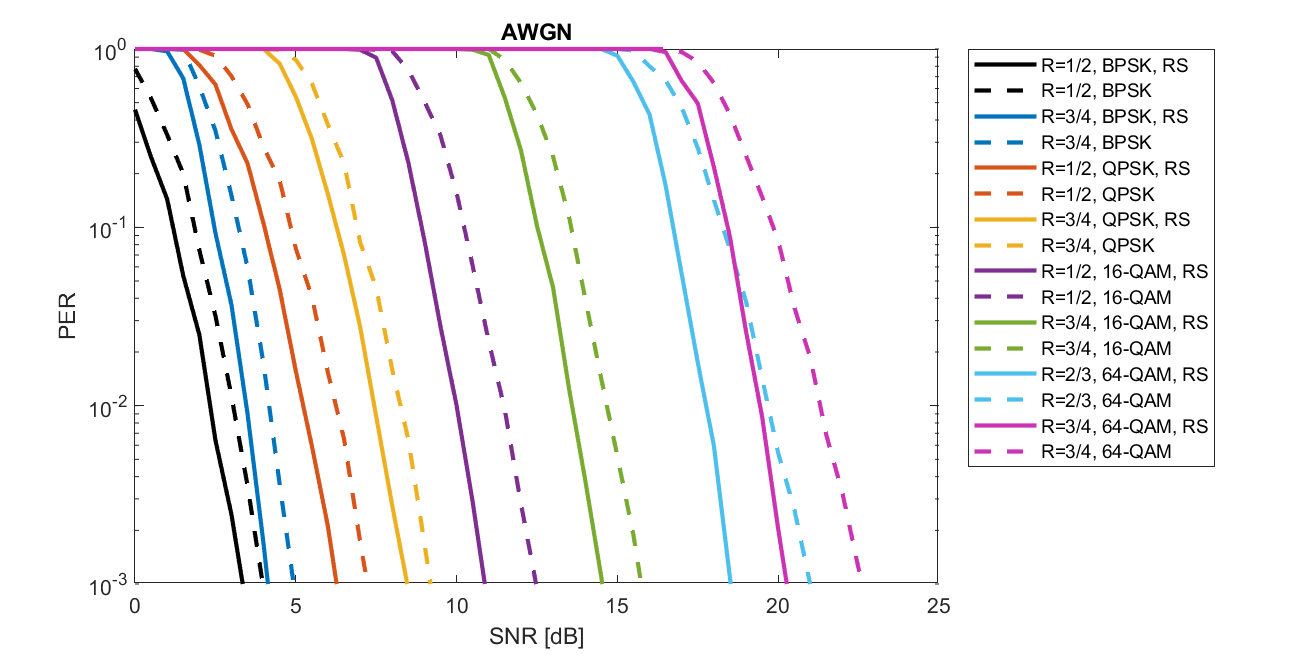 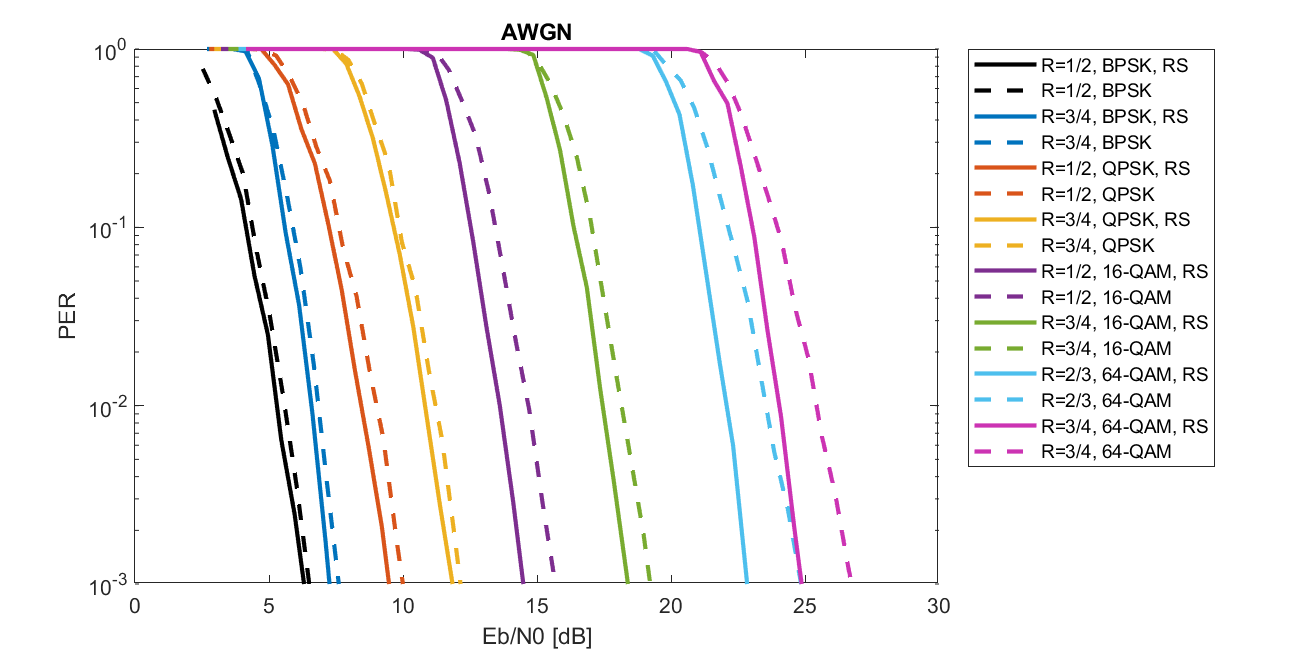 Comparison of PER in relation to SNR and Eb/N0: 
PER vs. Eb/N0 for fair comparison, accounts for additional energy on overhead
Marginal gain for BPSK/QPSK/16-QAM, significant gain only for 64-QAM
Slide 7
Stephan Sand, German Aerospace Center (DLR)
Mar 2019
AWGN (2/2)
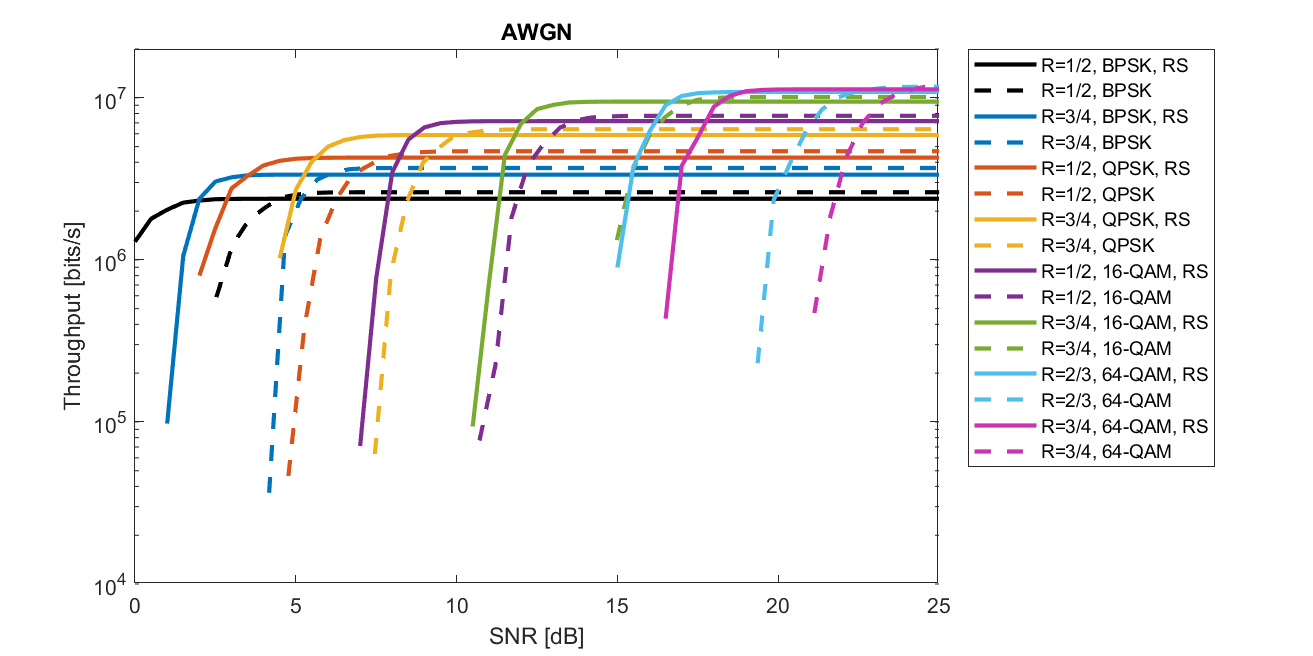 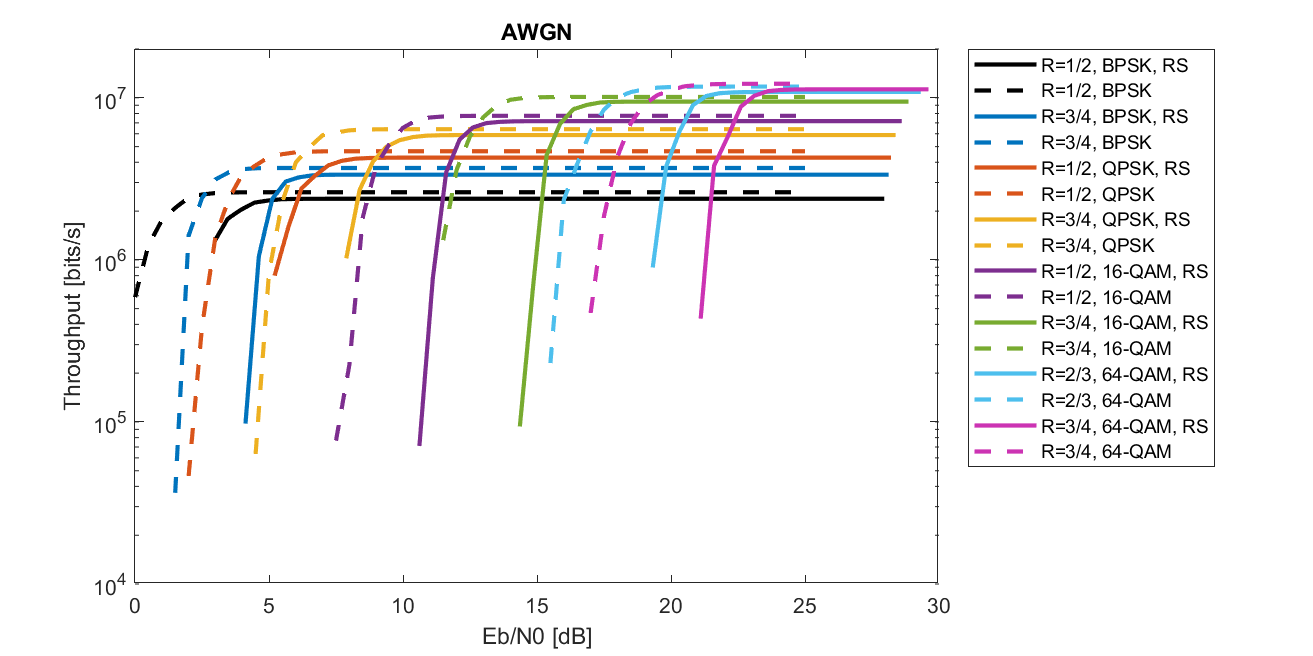 Comparison of throughput in relation to SNR and Eb/N0:
Throughput vs. Eb/N0 for fair comparison, accounts for additional energy on overhead and channel use
Outer RS coding scheme has lower throughput for all MCS and AWGN
Slide 8
Stephan Sand, German Aerospace Center (DLR)
Mar 2019
Highway LoS (1/2)
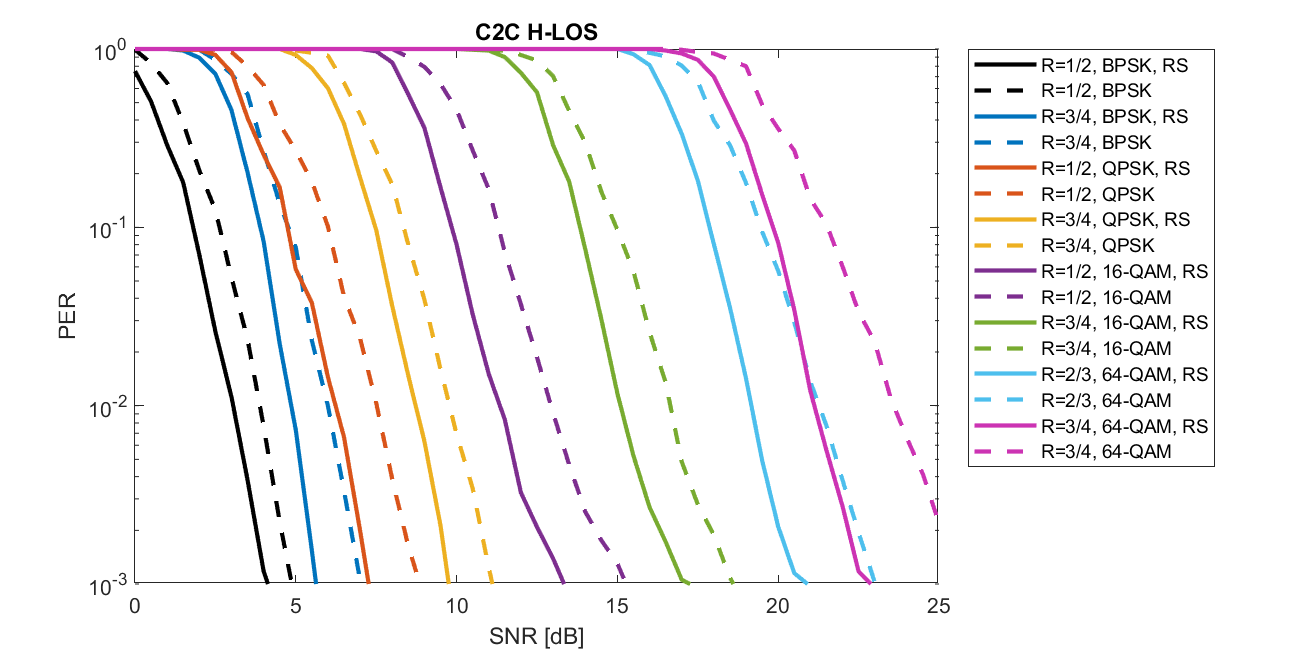 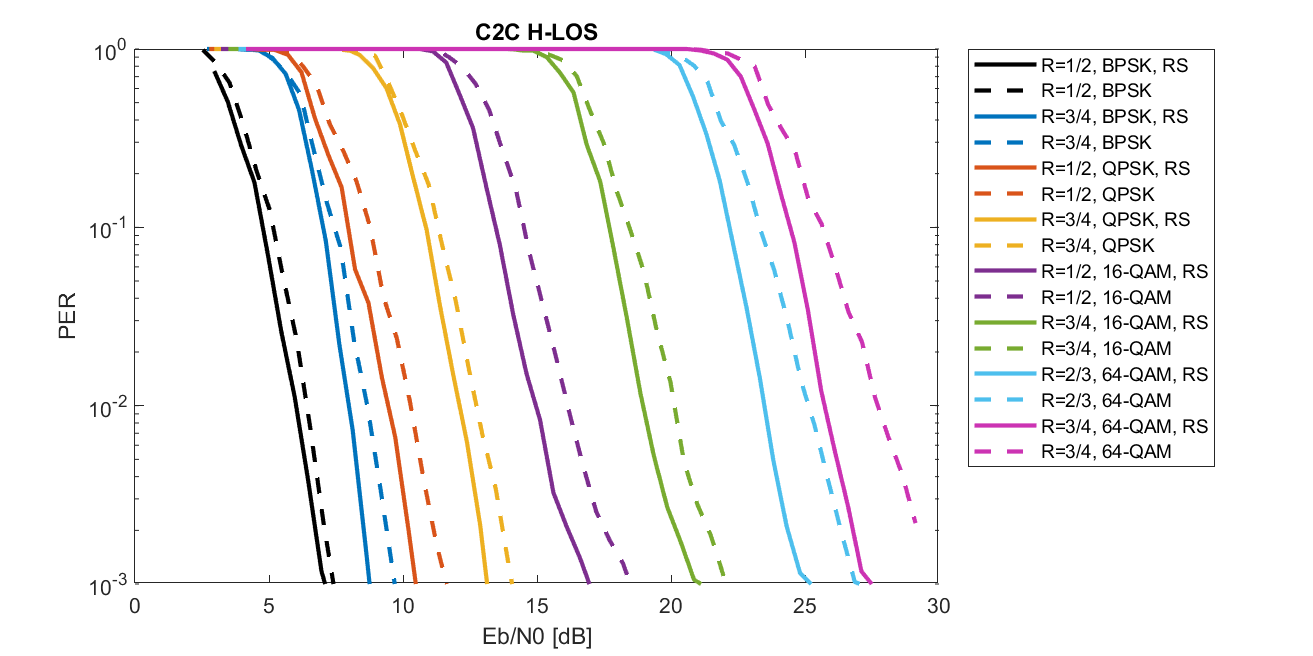 Comparison of PER in relation to SNR and Eb/N0: 
PER vs. Eb/N0 for fair comparison, accounts for additional energy on overhead
Marginal gain for BPSK/QPSK/16-QAM, significant gain only for 64-QAM
Slide 9
Stephan Sand, German Aerospace Center (DLR)
Mar 2019
Highway LoS (2/2)
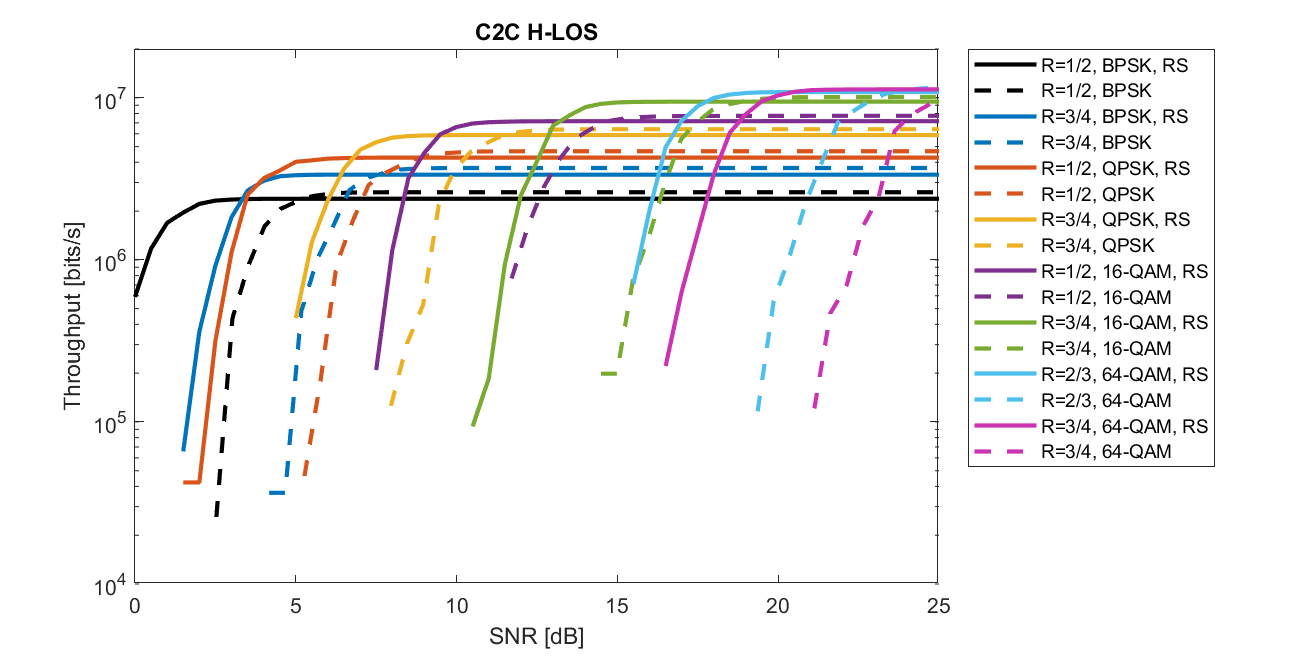 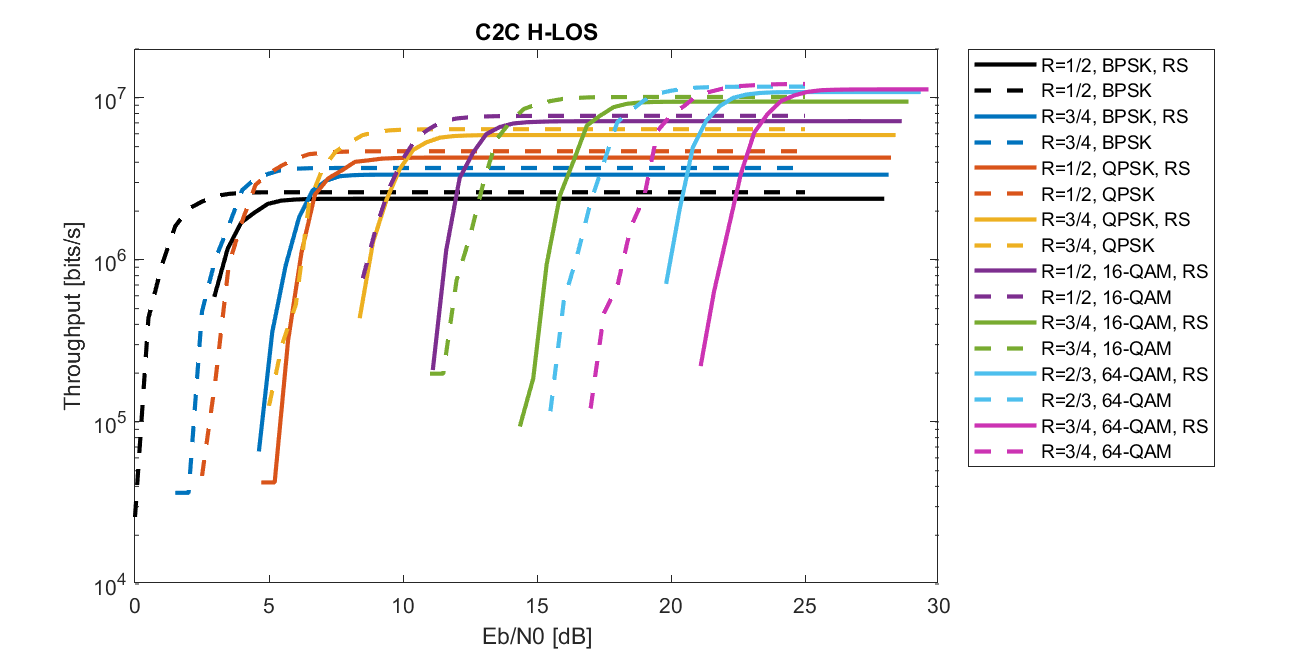 Comparison of throughput in relation to SNR and Eb/N0:
Throughput vs. Eb/N0 for fair comparison, accounts for additional energy on overhead and channel use
Outer RS coding scheme has lower throughput for all MCS and Highway LoS channel
Slide 10
Stephan Sand, German Aerospace Center (DLR)
Mar 2019
Highway NLoS (1/2)
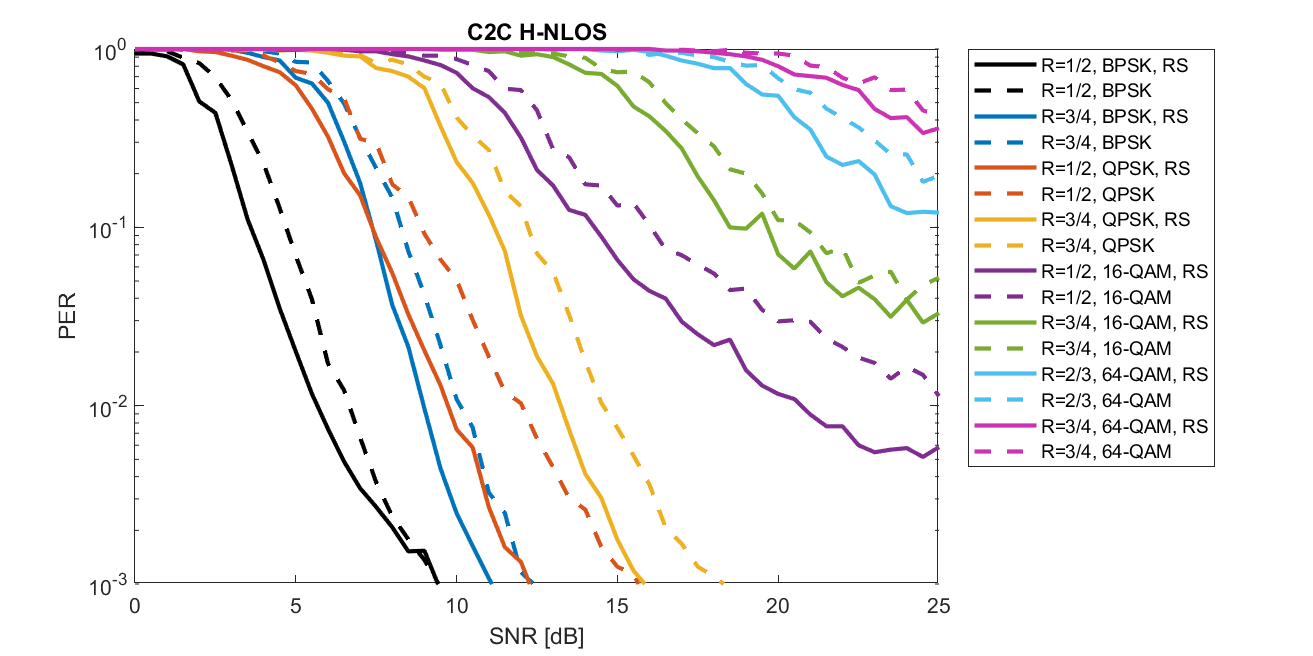 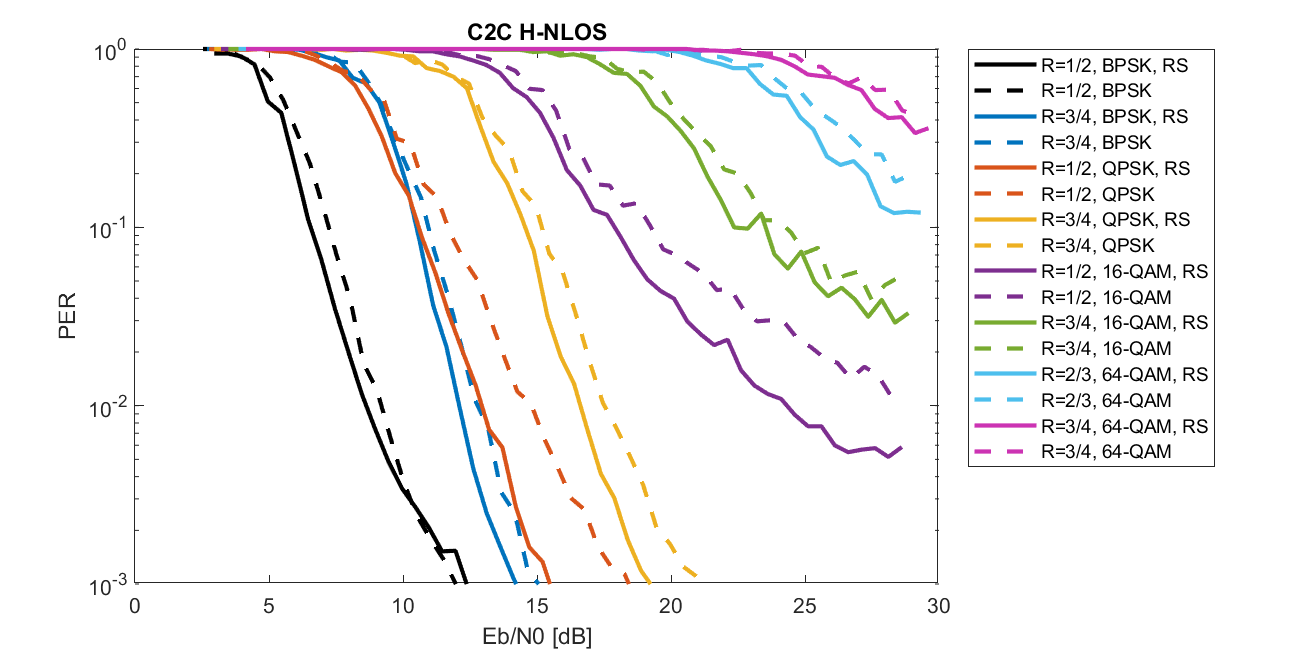 Comparison of PER in relation to SNR and Eb/N0: 
PER vs. Eb/N0 for fair comparison, accounts for additional energy on overhead
Marginal gain for BPSK/QPSK(R=3/4), possibly significant gains for QPSK(R=1/2),16-QAM, 64-QAM
Slide 11
Stephan Sand, German Aerospace Center (DLR)
Mar 2019
Highway NLoS (2/2)
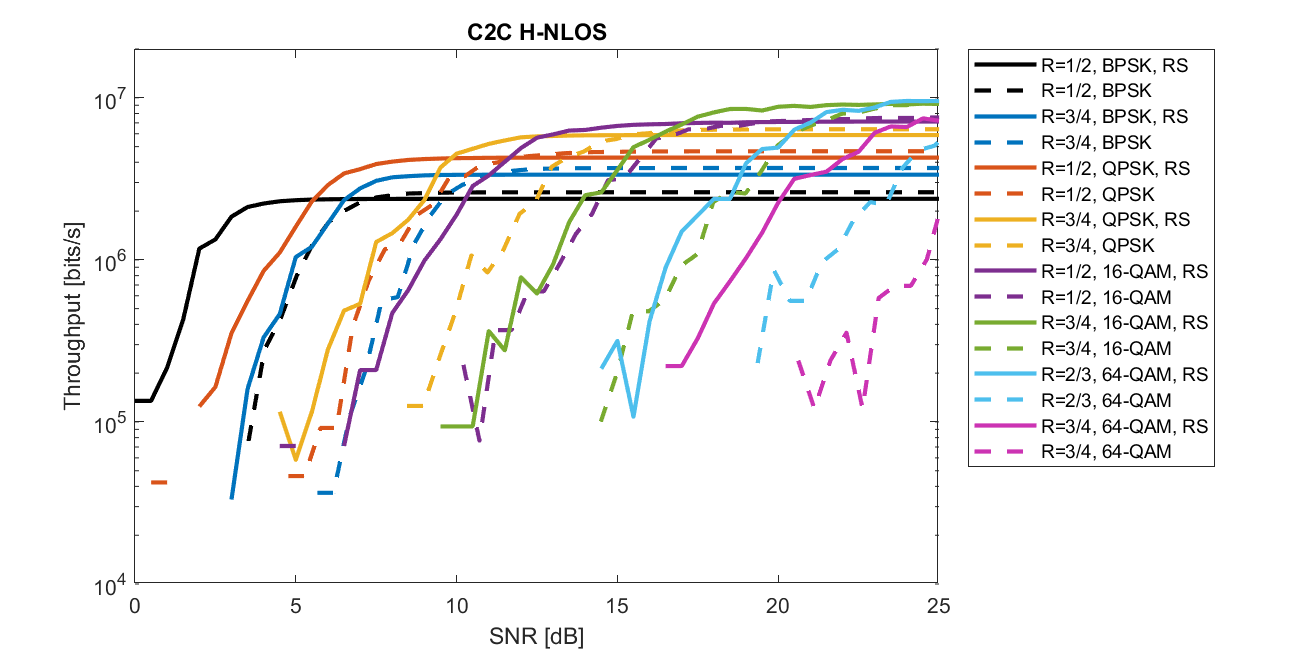 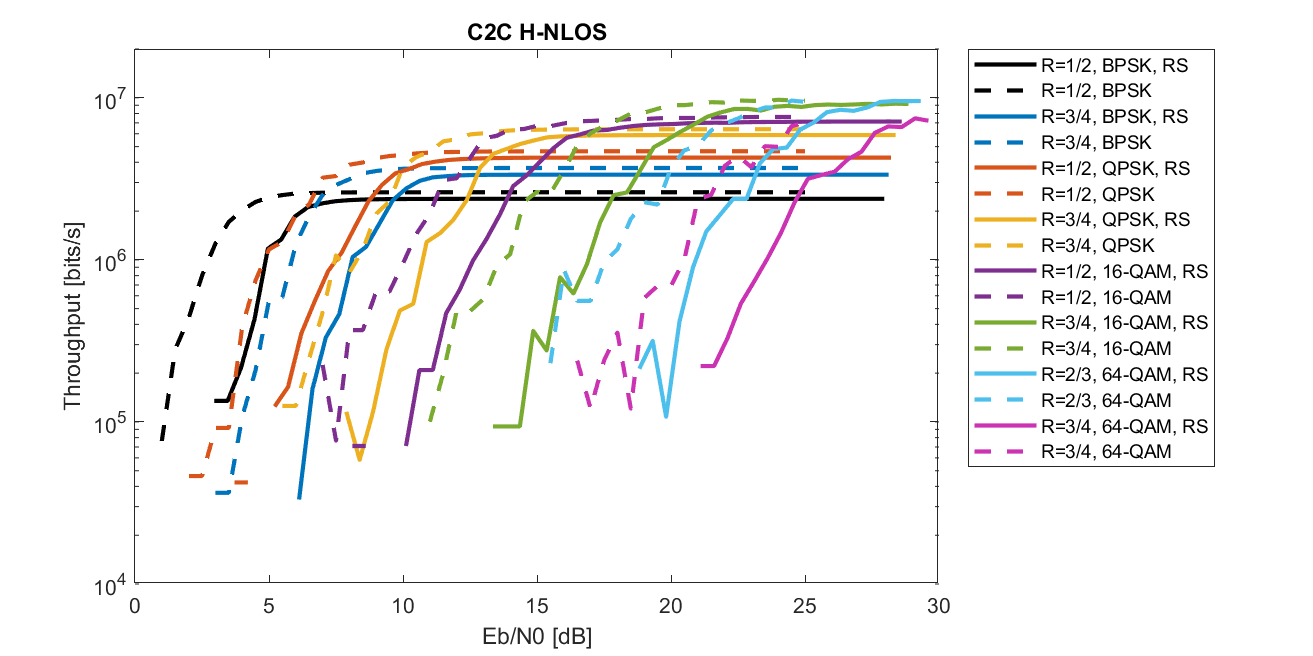 Comparison of throughput in relation to SNR and Eb/N0:
Throughput vs. Eb/N0 for fair comparison, accounts for additional energy on overhead and channel use
Outer RS coding scheme has lower throughput for all MCS and Highway NLoS channel
Slide 12
Stephan Sand, German Aerospace Center (DLR)
Mar 2019
Conclusions
PER vs. Eb/N0 and PER vs. SNR:
PER vs. Eb/N0 for fair comparison: Accounts for additional energy on overhead
Marginal gains for outer RS coding scheme for BPSK/QPSK/16-QAM
Significant gain only for 64-QAM

Throughput vs. Eb/N0 and Throughput vs. SNR:
Throughput vs. Eb/N0 for fair comparison:Accounts for additional energy on overhead and channel use
Outer RS coding scheme has lower throughput for all MCS and channels (AWGN, H-LoS, H-NLoS) 

 Careful selection of metric to evaluate performance gains of novel schemes
Slide 13
Stephan Sand, German Aerospace Center (DLR)
Mar 2019
References
[1] O. Haran, “Backward compatible PHY feasibility,” IEEE 802.11-18/1214r0
[2] I. Sarris, "V2X Reed-Solomon Simulation Model," IEEE 802.11-18/1956r1.
Slide 14
Stephan Sand, German Aerospace Center (DLR)